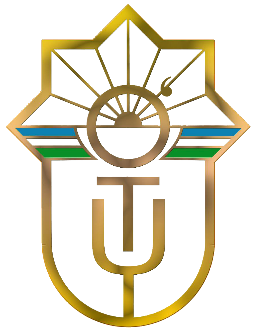 “Шовот-Қораўзак янги темир йўл линиясини ҳамда Амударё устидан ўтувчи темир йўл ва автомобиль йўли қўшма кўпригини қуриш” 
инвестиция лойиҳаси тақдимоти
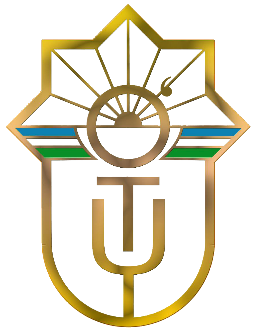 “Шовот-Қораўзак янги темир йўл линиясини ҳамда Амударё устидан ўтувчи темир йўл ва автомобиль йўли қўшма кўпригини қуриш” инвестиция лойиҳаси
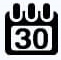 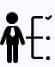 Амалга ошириш муддати 2021-2024 йй.
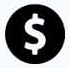 Лойиҳанинг қиймати 
173,8 млн.
230 та янги иш ўринларини яратиш
Умумий маълумотлар
Лойиҳа қуввати:
Манбалар:
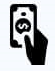 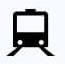 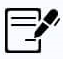 Ўз маблағлари
93,16 млн.
Асос: Вазирлар маҳкамасининг 3.04.2021 йилдаги 175-сонли қарори
82,2 км узунликдаги  темир йўл линияси
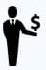 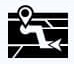 Тикланиш ва тараққиёт жамғармаси маблағлари
45,0 млн.
417 метр узунликдаги  
 қўшма кўпригини қуриш
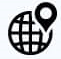 Лойиҳа манзили: Хоразм вилояти ва Қорақалпоғистон Республикаси
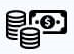 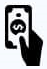 Тижорат банк кредитлари
0,96 млн.
Хорижий ҳамкор:
Аниқланмоқда
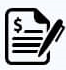 Давлат кафолати остидаги кредитлар
34,66 млн.
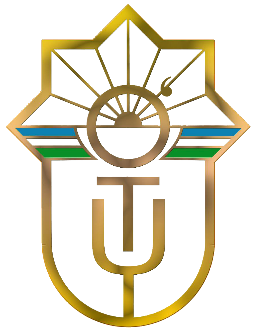 Кутилаётган натижа:
Лойиҳада режалаштирилган ишлар:
Янги станциялар
6 та
2042,3 млн. тн. км
Юк айланмаси йилига
Станцияларни қайта таъмирлаш
1 та
111,6
млн. йўл. км
Йўловчи айланмаси йилига
Стрелкали ўтказгичлар
52 та
35 % гача
Эксплуатацион харажатларни камайтириш
Темир йўл кесишмалари
22 та
230 та
Янги иш ўринларини яратиш
Сунъий иншоотлар
1 та
204 та
50 кишилик темир йўл вокзали
Кўприклар
18 та
- Қорақалпоғистон Республикаси ва Хоразм вилояти ўртасида ишончли транспорт коридорини яратиш;
- юк ташиш имкониятларини ошириш, йўловчилар ташиш учун ортиб бораётган талабни қондириш;
        - Республикада сайёҳлик соҳасини ривожлантиришга, аҳоли ва сайёҳларга хизмат кўрсатиш сифатини ошириш ва янги иш ўринларини яратиш.
Йўл ўтказгичлар
7 та
Шуниндек, темир йўлга техник хизмат кўрсатиш бино ва иншоотларини қуриш лойиҳада кўзда тутилган.